ПЕЙЗАЖ
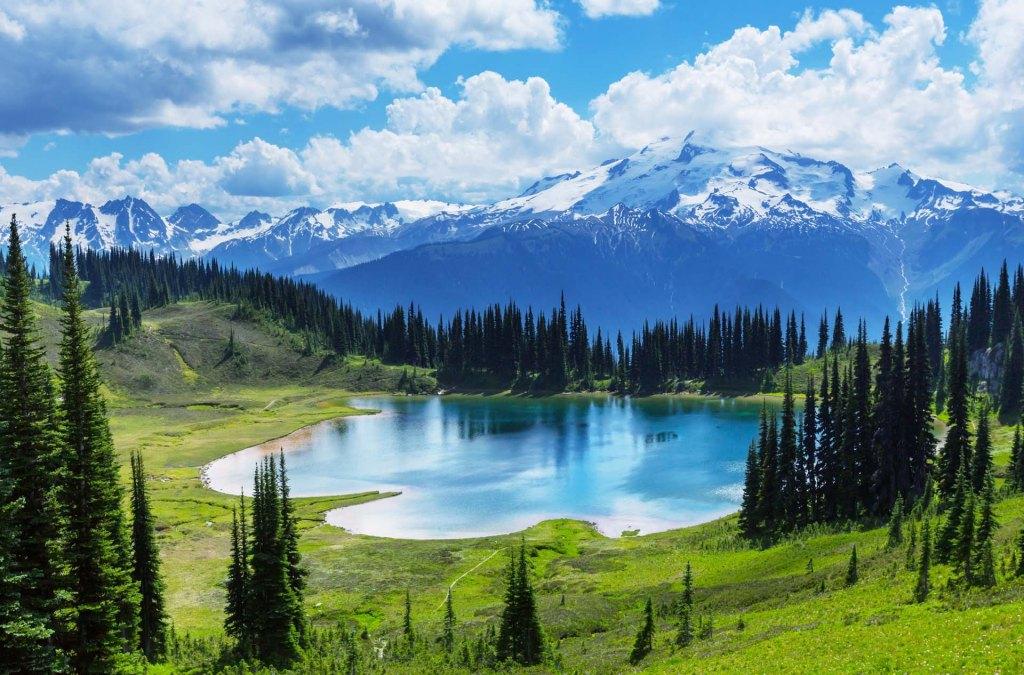 Учитель ИЗО:
Гаджимагомедова М.Н.
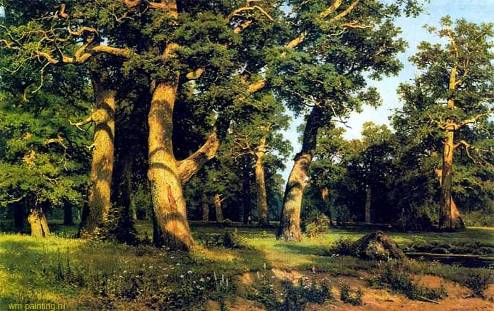 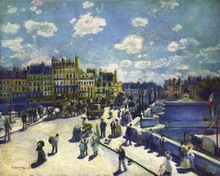 «… Может ли быть зрелище
       великолепнее,
       чем созерцание
       нашего мира?...»
       Эразм Роттердамский
На севере диком стоит одиноко  
  На голой вершине сосна.
И дремлет, качаясь, и снегом сыпучим   
Одета, как ризой, она.
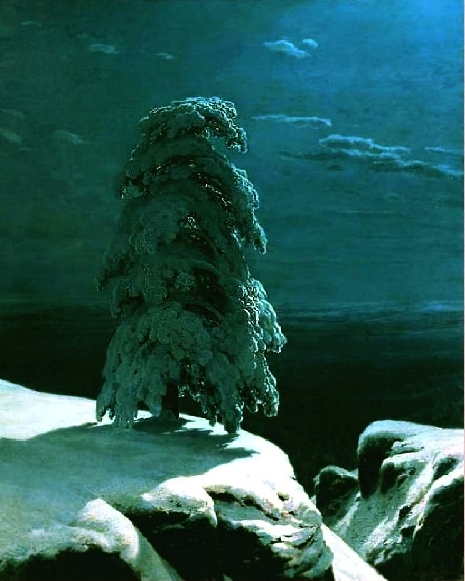 И снится ей все, что пустыне далекой,   
 В том крае, где солнца восход,
Одна и грустна на утесе горючем    
Прекрасная пальма растет. 
                                                                                              М.Ю.Лермонтов
И.Шишкин. На севере диком
В живописи и графике изображение природы, местности называется  пейзаж.
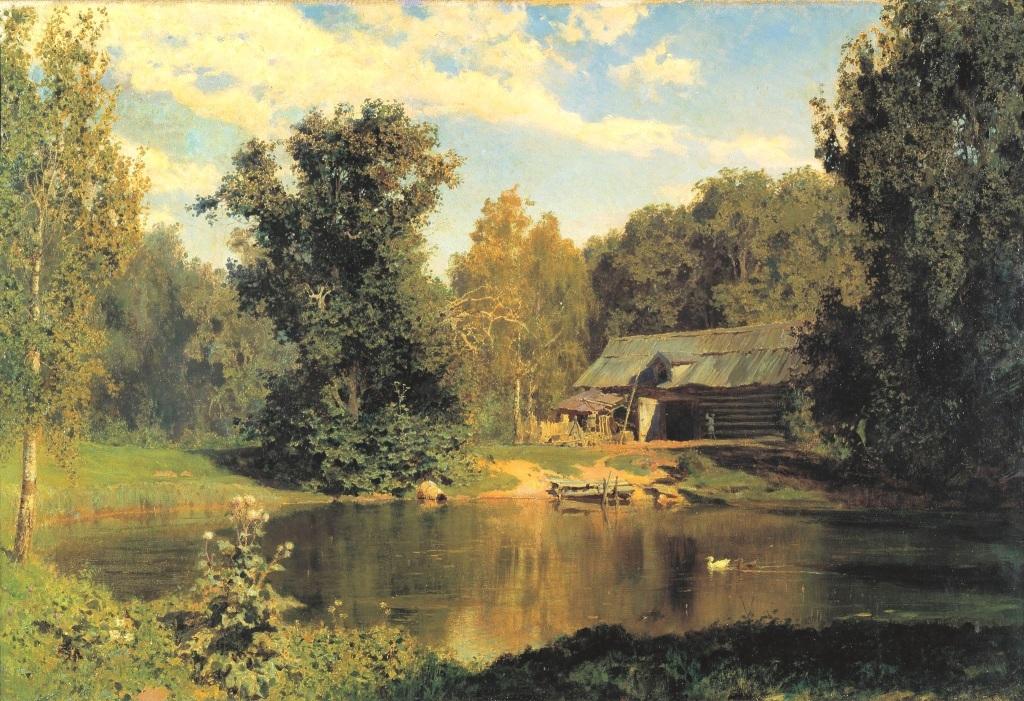 При этом художник никогда не пишет картину равнодушной рукой, он вкладывает в произведение душу.
И.Поленов. 
Деревня Тургенево
Тогда картина создает настроение, задевает за живое, становится произведением искусства.
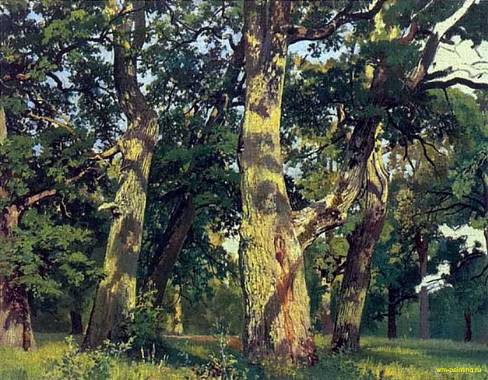 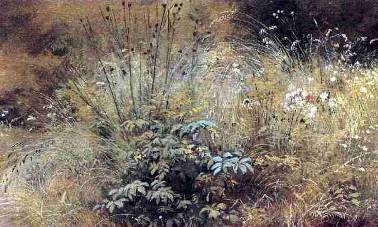 И.Шишкин. 
Травки.
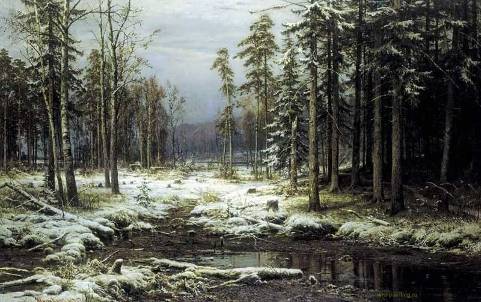 И.Шишкин. 
Дубы. Вечер
И.Шишкин
Первый снег
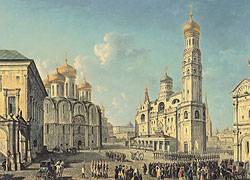 Ф.Алексеев. 
Вид на соборную
 площадь Кремля
Московский
 пейзаж
С.Щедрин. 
Пейзаж
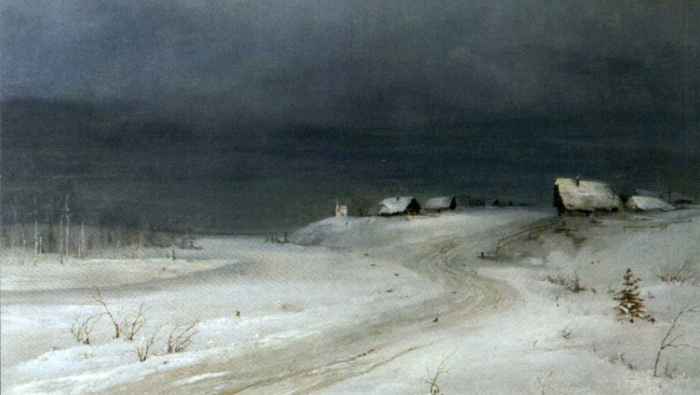 А.Саврасов. Зимний пейзаж
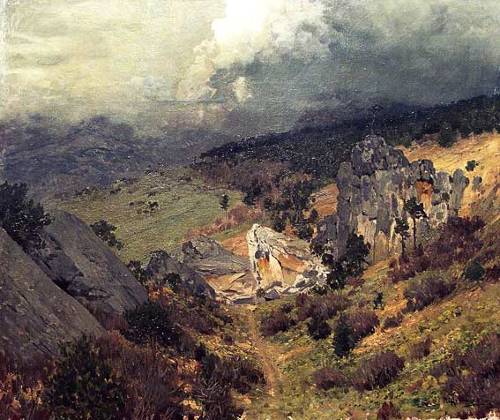 И.Левитан.
Горный пейзаж
Ван Гойен. 
Пейзаж